Money Counts in the Library #1
How much are the following books worth?
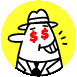 E

WIL
736

HOB
F

PEI
16 cents
=
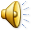 Money Counts in the Library #2
How much are the following books worth?
B

WAS
E

CAR
811

SHE
E

BRO
=
50 cents
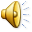 Money Counts in the Library #3
How much are the following books worth?
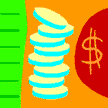 909

TIC
F

CUR
F

ZIG
B

JOR
=
32 cents
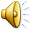 Money Counts in the Library #4
How much are the following books worth?
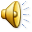 B

FIT
B

LIN
E

WOO
F

KIN
61 cents
=
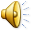 Money Counts in the Library #5
How much are the following books worth?
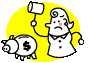 E

JOH
F

APP
.031

GUI
636

DAP
B

SEU
=
46 cents
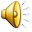 Money Counts in the Library #6
How much are the following books worth?
F

LIM
E

KIT
529

BOR
F

TIL
796

BOS
=
22 cents
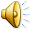 Money Counts in the Library #7
How much are the following books worth?
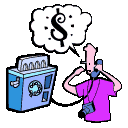 B

EIN
428

SMI
E

SHA
40 cents
=
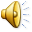 Money Counts in the Library #8
How much are the following books worth?
F

BAC
E

WOO
B

TEL
F

ZIG
B

NIC
=
62 Cents
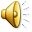 Money Counts in the Library #9
How much are the following books worth?
E

ROG
E

WAS
559 

BOW
F

LAS
=
26 Cents
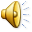 Money Counts in the Library #10
How much are the following books worth?
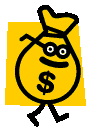 B

PAR
B

OBA
E

CAR
F

MAR
628

DAL
=
66 Cents
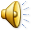